ประมวลจริยธรรมของบุคลากรในสถาบันอุดมศึกษาและการเสริมสร้างความรู้ความเข้าใจวัฒนธรรม No Gift Policy
ศาสตราจารย์พิเศษ วิชา  มหาคุณ
คณบดี  คณะนิติศาสตร์
มหาวิทยาลัยรังสิต
พ.ร.บ.มาตรฐานทางจริยธรรม 2562
ประมวลจริยธรรมข้าราชการพลเรือน
ในสถาบันอุดมศึกษา
บุคลากรและผู้ปฏิบัติงานในสถาบันอุดมศึกษา  2565
แนวทางและคู่มือในการปฏิบัติตน
ของข้าราชการพลเรือนและบุคลากร
ในสถาบันอุดมศึกษา
No Gift Policy
นโยบายการไม่รับของขวัญ
ทรัพย์สินหรือประโยชน์อื่นใด
ความดี
( GOOD )
ตนเอง
(SELF)
ผู้อื่น
(OTHER)
แนวความคิดหลักของจริยธรรม
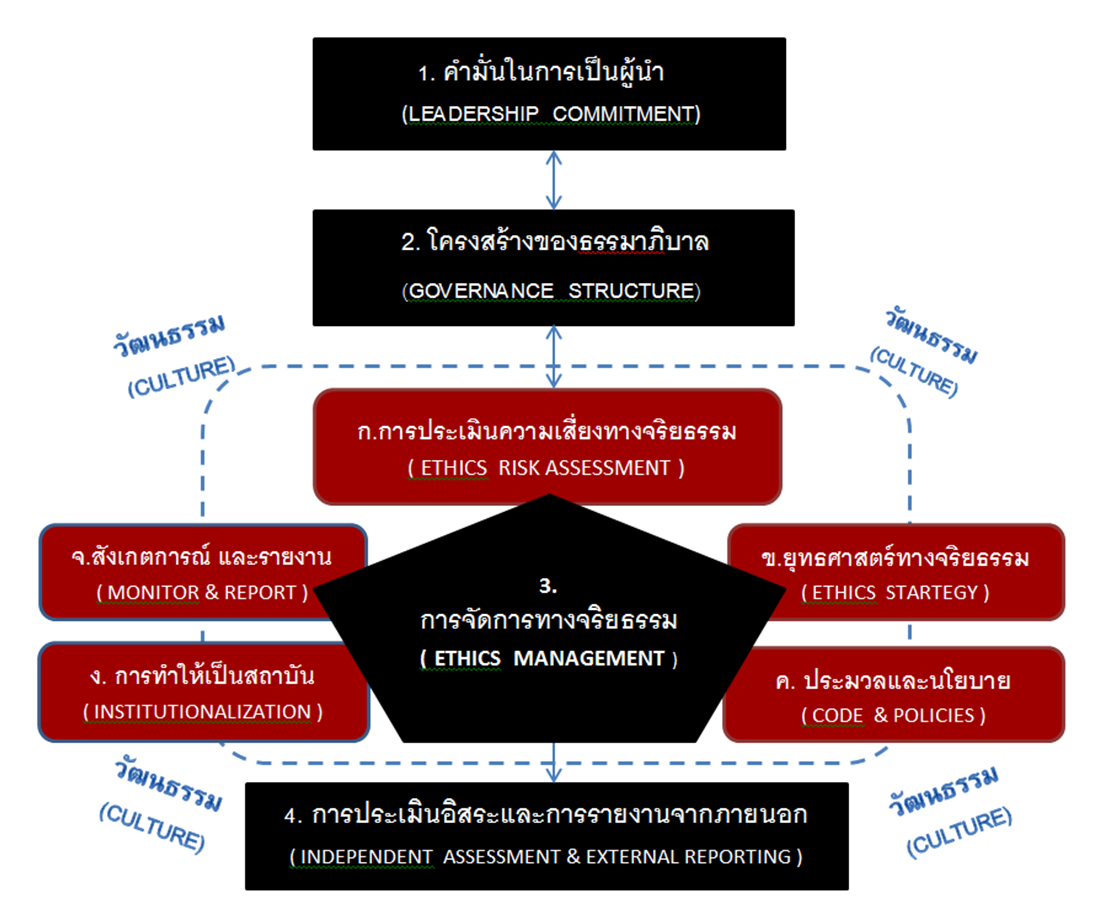 ธรรมาภิบาลของกรอบการทำงานแห่งจริยธรรม(THE GOVERNANCE OF ETHICS FRAMEWORK)
ประมวลจริยธรรมของบุคลากรในสถาบันอุดมศึกษา
ยึดมั่น  ส่งเสริมสนับสนุน  และพิทักษ์รักษาสถาบันชาติ  ศาสนา พระมหากษัตริย์ และการปกครองระบอบประชาธิปไตยอันมีพระมหากษัตริย์ทรงเป็นประมุข
ซื่อสัตย์สุจริต  ตรงไปตรงมา  โปร่งใส  ตรวจสอบได้  รับผิดชอบต่อหน้าที่       มีจิตสำนึกที่ดีต่อชุมชน  สังคม และสิ่งแวดล้อม
กล้ายืนหยัดทำในสิ่งที่ถูกต้องชอบธรรม
ยึดถือประโยชน์ส่วนรวมของประเทศชาติเหนือประโยชน์ส่วนตน  ไม่กระทำการในลักษณะขัดกันระหว่างประโยชน์ส่วนบุคคลและประโยชน์ส่วนรวม
ปฏิบัติหน้าที่เต็มกำลังความสามารถ  เพื่อให้เกิดผลสัมฤทธิ์ตามเป้าหมาย  คำนึงถึงประโยชน์และความคุ้มค่าในการใช้ทรัพยากรของรัฐ
ปฏิบัติหน้าที่ด้วยความเที่ยงธรรม  และเสมอภาค  ไม่เลือกปฏิบัติอย่างไม่เป็นธรรมต่อบุคคล
ดำรงตนให้เป็นที่ยอมรับและเชื่อถือศรัทธาของประชาชนปฏิบัติตนเป็นพลเมืองดี ด้วยการเคารพกฎหมายและมีวินัย
ต้องยึดมั่นในจรรยาบรรณวิชาชีพ  หากบุคคลนั้นเป็นผู้ประกอบวิชาชีพ ซึ่งต้องยึดถือหรือปฏิบัติตามจรรยาบรรณวิชาชีพ
No Gift Policyนโยบายการไม่รับของขวัญทรัพย์สินหรือประโยชน์อื่นใด
การรับของขวัญ หรือประโยชน์อื่นใด  ในหลักสากลถือว่าเป็นการขัดกันระหว่างประโยชน์ส่วนบุคคล  และประโยชน์ส่วนรวม ตาม พรบ.ว่าด้วยการป้องกันและปราบปรามการทุจริต 2561  มาตรา 126-128  มีลักษณะเป็น “คอร์รัปชันสีเทา”  (Gray Corruption)  กล่าวคือ  คนบางส่วนเห็นว่าควรถูกลงโทษ  แต่คนบางส่วนเห็นว่าไม่ควรถูกลงโทษ  เพราะยังไม่เข้าลักษณะความผิดตามประมวลกฎหมายอาญา  ข้อหาเรียกรับ หรือยอมจะรับสินบน  และให้สินบน
ในสายตาของชาวตะวันตกเห็นว่า การขัดกันแห่งผลประโยชน์เป็นรากเหง้าของการใช้อำนาจโดยมิชอบของเจ้าพนักงานของรัฐซึ่ง
เป็นผู้ดำรงตำแหน่งสาธารณะ  จึงต้องมีการควบคุมแยกผลประโยชน์ส่วนตนออกจากกระบวนการตัดสินใจที่เกี่ยวข้องกับผลประโยชน์ส่วนรวม  โดยเฉพาะกลไกในการเปิดเผยข้อมูลในการรับของขวัญหรือทรัพย์สินหรือประโยชน์อื่นใดของเจ้าพนักงานของรัฐ  เพื่อให้ประชาชนสามารถตรวจสอบการใช้อำนาจของเจ้าพนักงานของรัฐว่าเป็นไปโดยชอบหรือไม่
การแสวงหาผลประโยชน์ส่วนตน  แม้ได้รับความคุ้มครองตามหลักเสรีภาพของปัจเจกบุคคล   แต่อาจก่อให้เกิดความเสียหายต่อกระบวนการพิจารณาหรือการใช้ดุลพินิจของผู้ดำรงตำแหน่งสาธารณะ  จึงต้องระมัดระวังมิให้มีการใช้อิทธิพลหรืออำนาจภายนอก  หรือสิ่งล่อใจอันไม่เหมาะสม  เพื่อให้สามารถตัดสินใจได้อย่างเป็นอิสระ  และไม่มีส่วนได้เสีย
นโยบายไม่รับของขวัญ หรือทรัพย์สินหรือประโยชน์อื่นใด มีวัตถุประสงค์เพื่อ :
ควบคุม และลดความเสี่ยงของอิทธิพล หรือแรงจูงใจ  โดยเฉพาะทางเศรษฐกิจ
ป้องกันความเสียหายที่จะเกิดขึ้นจากการตัดสินใจของผู้มีอำนาจในการใช้ดุลพินิจ ให้มีอิสระ และเป็นธรรมให้มากที่สุด
ลดการแสวงหาผลประโยชน์ส่วนตนซึ่งอาจละเมิดต่อจริยธรรม  และกฎหมายอันเนื่องจากเป็นผลประโยชน์ระดับรอง  จนต้องละทิ้งคุณธรรมในการปฏิบัติหน้าที่สาธารณะอันเป็นผลประโยชน์หลัก
หลักปฏิบัติของเจ้าพนักงานแห่งรัฐ
ต้องกระทำการโดยยึดประโยชน์ส่วนรวมของรัฐ และประชาชนเป็นใหญ่
ใช้อำนาจหน้าที่  โดยสุจริต  และเที่ยงธรรม
ไม่กระทำการใดที่ก่อให้เกิดความไม่น่าเชื่อถือหรือความไม่ไว้วางใจในการปฏิบัติราชการ
ไม่รับ  หรือตกลงจะรับอามิสสินจ้าง  มาเป็นสินน้ำใจ  หรือรางวัลตอบแทน  เพื่อการใช้อำนาจตามตำแหน่งหน้าที่โดยไม่สุจริต
ไม่แสวงหาผลประโยชน์ หรือทรัพย์สินจากการเป็นเจ้าพนักงานของรัฐ  โดยรับสินน้ำใจ  หรือรางวัลตอบแทน  เพื่อแลกเปลี่ยนกับการบริการตามหน้าที่ที่ต้องปฏิบัติ
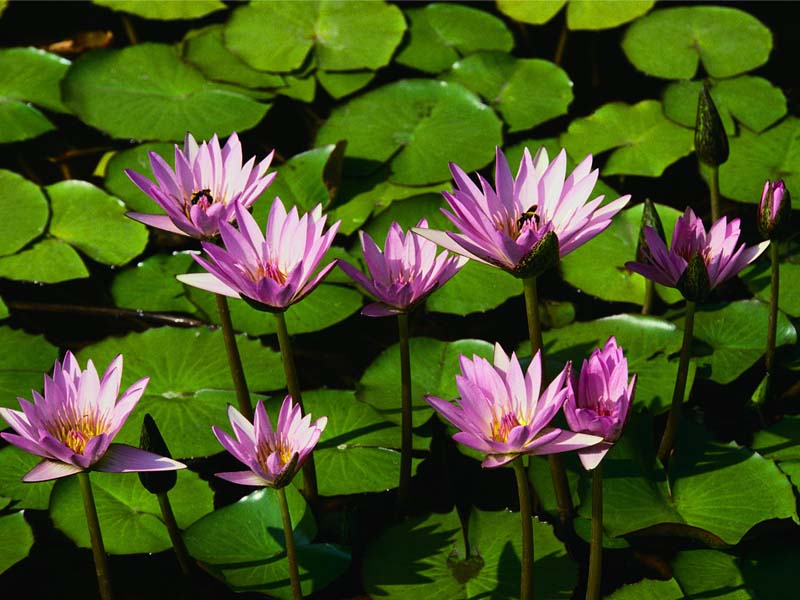 ขอบคุณ